The Periodic Table
Lesson 13 - Group 0
Science 
Chemistry - Key Stage 3
Miss Willett
‹#›
What have you learnt already?
What charge does a proton have?

How does reactivity change down group 1?

How does reactivity change down group 7?
‹#›
Atomic structure - your turn!
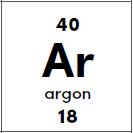 Source: Oak
‹#›
Atomic structure Group 0
Answer the questions:
What is the other name for Group 0 elements?


What is special about the atomic structure of  Group 0 elements?
‹#›
Atomic structure Group 0
Answer the questions:
3) Explain why Group 0 elements are inert.


4) Draw the atomic structures of helium and argon. Use this to explain why the Group is called ‘0’, not ‘8’.
‹#›
Spot the mistake!
Boiling points increase down group 0, because atoms get smaller.
Densities increase down the group, but all group 0 are less dense than air.
All noble gases are odourless and tasteless, but they are beautiful colours!
‹#›
Trends and properties of group 0
Complete the paragraph below:
There are a few _______ in group 0. For example, the gases __________ in boiling point down the group. This is due to atoms getting ________. Density also ________ down the group. All the noble gases are _____________, ___________ and tasteless.
‹#›
Match the element to its use!
Light-up signs
Helium
Lasers
Neon
Balloons, airships
Argon
Krypton
Lightbulbs, welding
‹#›
Match the property to its use!
Light-up signs
High density
Lasers
Low density
Balloons, airships
Produces red colour
Lightbulbs, welding
Glow with electricity
‹#›
Why are the gases used for different uses?
Explain why the following elements are suited to their use:
Helium is used for…… because it is..
Neon is used for ….. because…..
Argon is used….
Krypton….
‹#›